DEFICIÊNCIA MENTAL DE HERANÇA LIGADA
                       AO CROMOSSOMO X

       A SÍNDROME DO CROMOSSOMO X FRÁGIL
DEFICIÊNCIA MENTAL
Incapacidade caracterizada por limitações significativas nas funções intelectuais e no comportamento adaptativo, que ficam explícitas nas habilidades conceituais, sociais e práticas, originada antes dos 18 anos. 

American Association on Intellectual and Developmental Disabilities, AAID, maio/2009
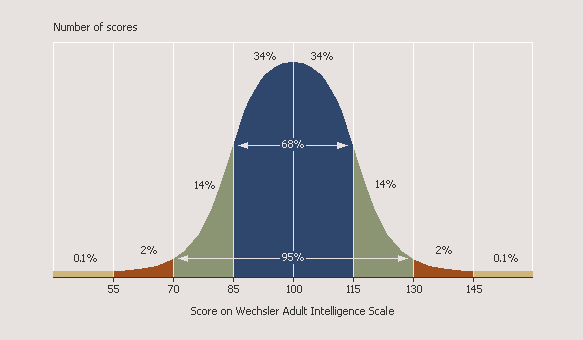 50-70    Deficiência mental leve (85%) 
35-50    Deficiência mental moderada (10%) 
20-35    Deficiência mental grave (4%) 
IQ < 20 Deficiência mental profunda (1%)
A deficiência mental leve tem causa principalmente multifatorial
Causas da deficiência mental grave – moderada – profunda:

A- Predominantemente genética                            ~ 45%
B- Multifatorial ou de causa não diagnosticada   ~ 50%
C- Predominantemente ambiental                         ~  15%
DEFICIÊNCIA MENTAL   

Moderada  a profunda  (QI <50)
Alterações cromossômicas ~15%
Trissomia do cromossomo 21
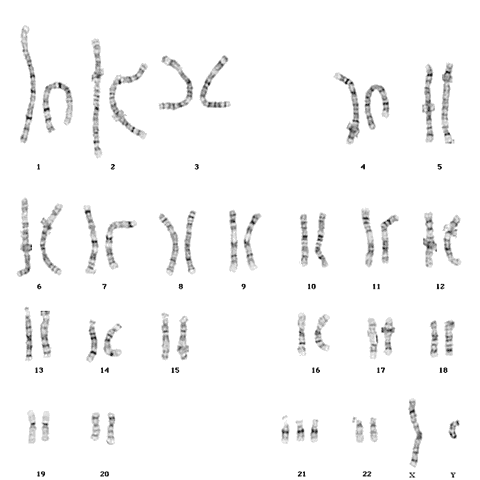 47,XY,+21
DEFICIÊNCIA MENTAL   

Moderada  a profunda  (QI <50)
Alterações cromossômicas ~15% (trisomia 21 = 1:1000 RN)

Microduplicações/microdeleções cromossômicas ~15%
a-CGH
(CytoSure ISCA 4x180K v2; Oxford Gene Technology)
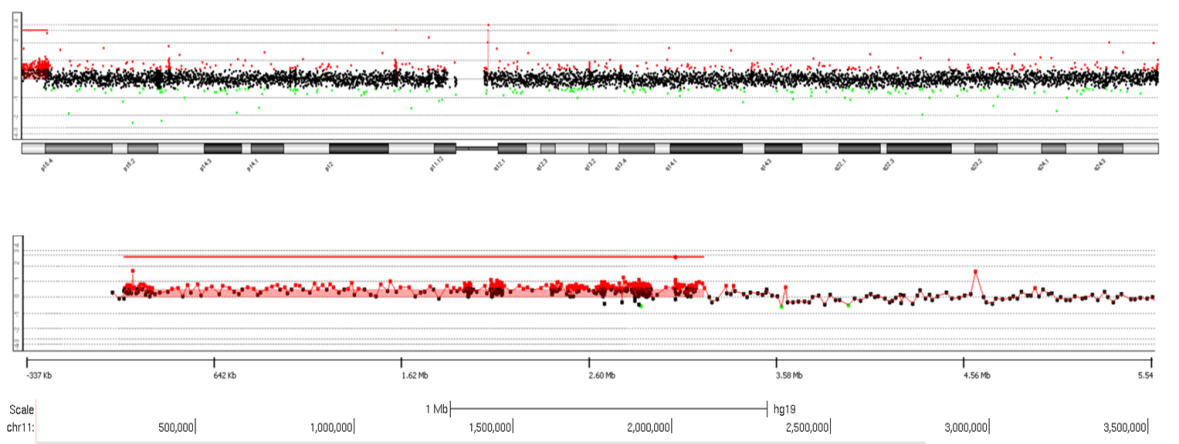 Chromosome 11 
~3.4 Mb microduplication at 11p15.4-pter
      chr11:3,363,812-3,451,184 (hg19)
             BWS/SRS critical region
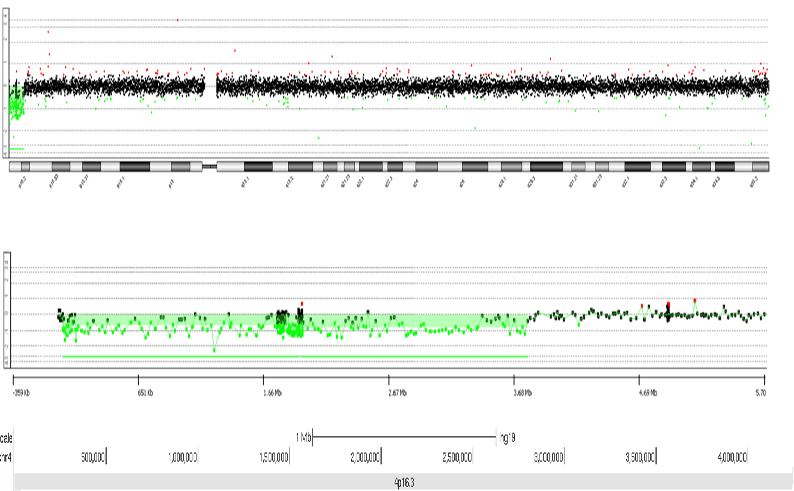 Chromosome 4
   ~3.85 Mb microdeletion at 4p16.3-pter
     chr4:3,794,624-3,882,860 (hg19)
            WHS critical region
DEFICIÊNCIA MENTAL   

Moderada  a profunda  (QI <50)
Alterações cromossômicas ~15% (trisomia 21 = 1:1000 RN)

Microduplicações/microdeleções cromossômicas ~15%

Mutações gênicas
CHROMOSOMAL DISTRIBUTION OF GENES ASSOCIATED 
WITH INTELLECTUAL DISABILITY
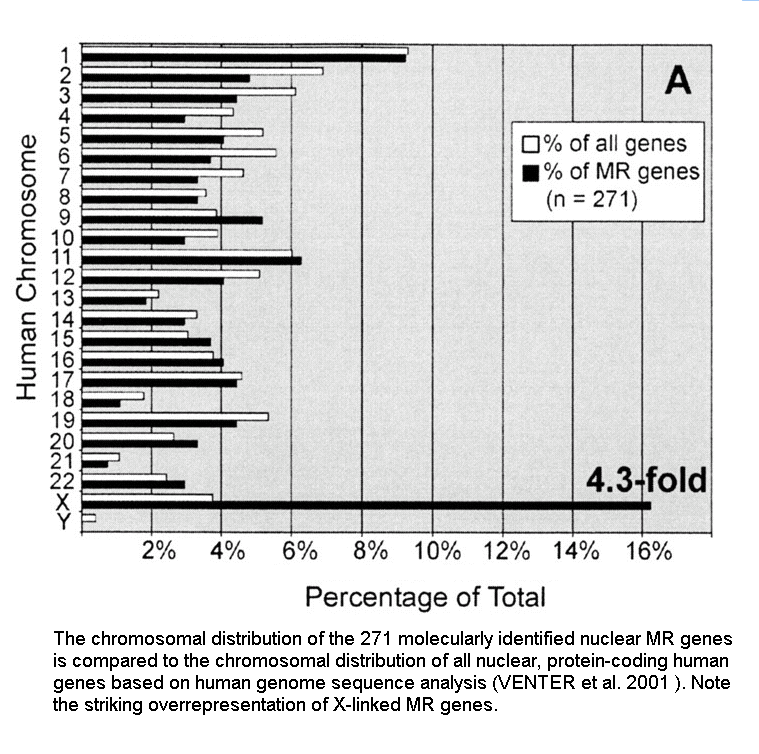 Inlow e Restifo, Genetics, 166:835, 2004
DEFICIÊNCIA MENTAL COM HERANÇA LIGADA AO X

     ~10%  dos casos de deficiência mental
DEFICIÊNCIA MENTAL COM HERANÇA LIGADA AO X
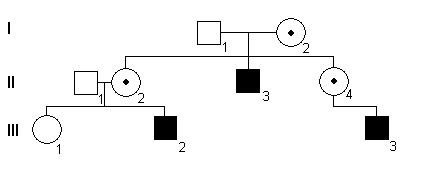 DEFICIÊNCIA MENTAL DE HERANÇA LIGADA AO X

   10% dos casos de deficiência mental
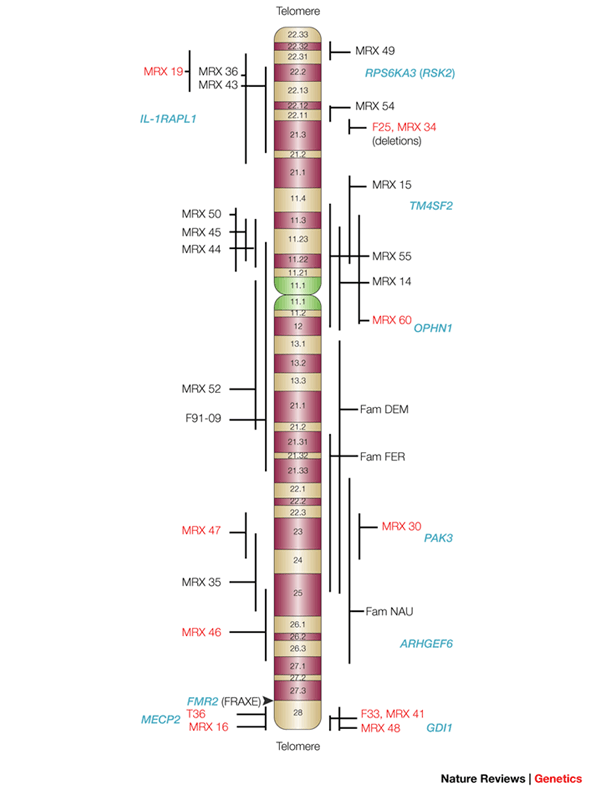 Síndrome do X Frágil = ~25% casos
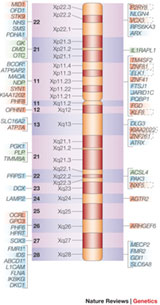 A SÍNDROME DO CROMOSSOMO X FRÁGIL

  Frequência entre meninos com deficiência mental – 2,5%
Frequência entre meninas com deficiência mental – 1%

Incidência estimada

Entre meninos 1:4.000
Entre meninas 1:8.000
SÍNDROME?
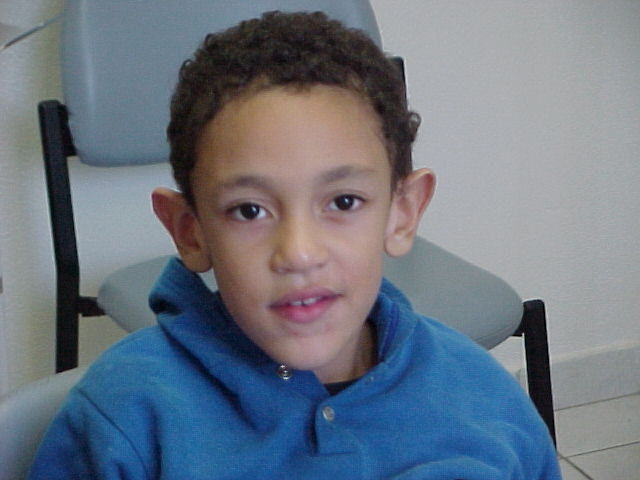 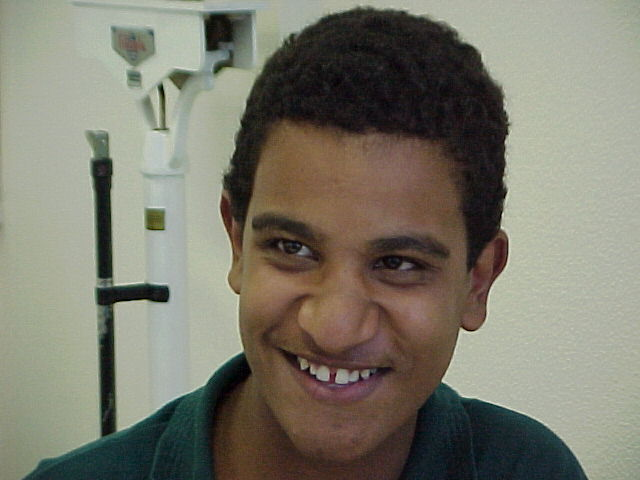 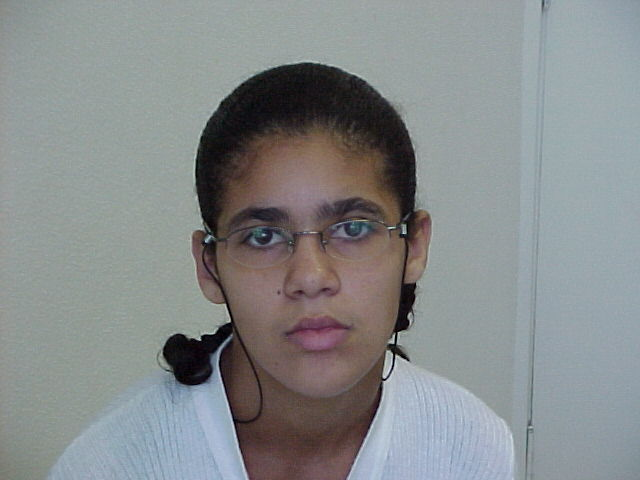 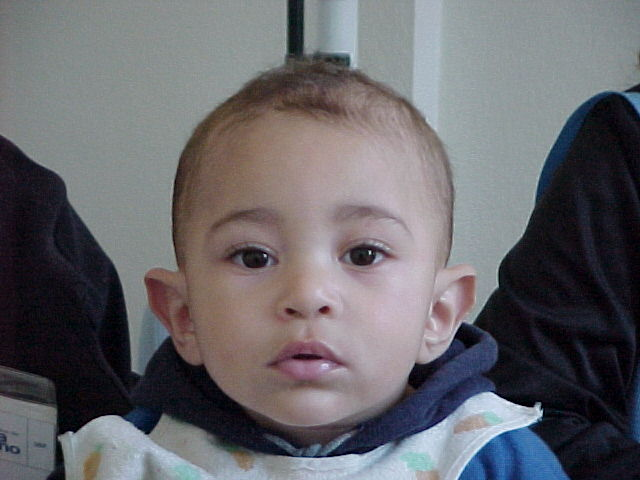 Características físicas mais frequentes em homens afetados pela síndrome do cromossomo X frágil
Características comportamentais de meninos com a                síndrome do cromossomo X frágil
AUTISMO (DSM III)
1. Frequência da síndrome do cromossomo X frágil
                    Homens com diagnóstico clínico de autismo -  6,5%
                    Mulheres com diagnóstico clínico de autismo - 4,0% 

2. Frequência de autismo entre homens afetados pela síndrome 
    do cromossomo X frágil
			7% - 18%
Cromossomo X Frágil
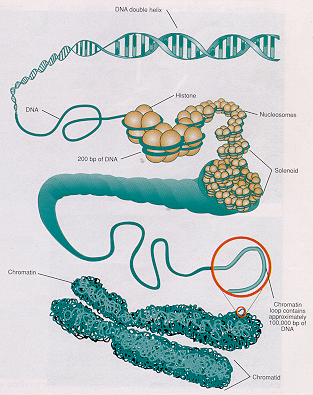 A SÍNDROME DO CROMOSSOMO X FRÁGIL

  Frequência entre meninos com deficiência mental – 2,5%
Frequencia entre meninas com deficiência mental – 1%

Incidência estimada

Entre meninos 1:4.000
Entre meninas 1:8.000
AS MUTAÇÕES DINÂMICAS

A SÍNDROME DO CROMOSSOMO X FRÁGIL
Mutações Gênicas
Na sequência do DNA pode ocorrer:

          Troca de base:  substituição
          Ganho de base: inserção
          Perda de base:  deleção
Herança Autossômica Dominante
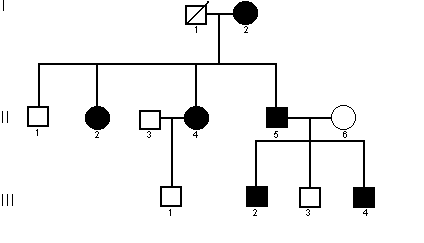 A síndrome do X FrágilAntecipação
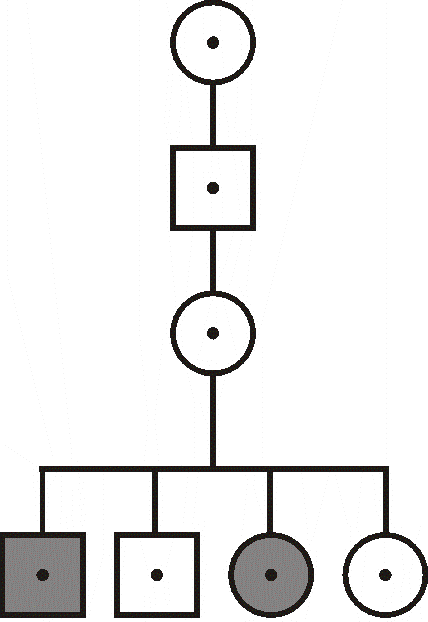 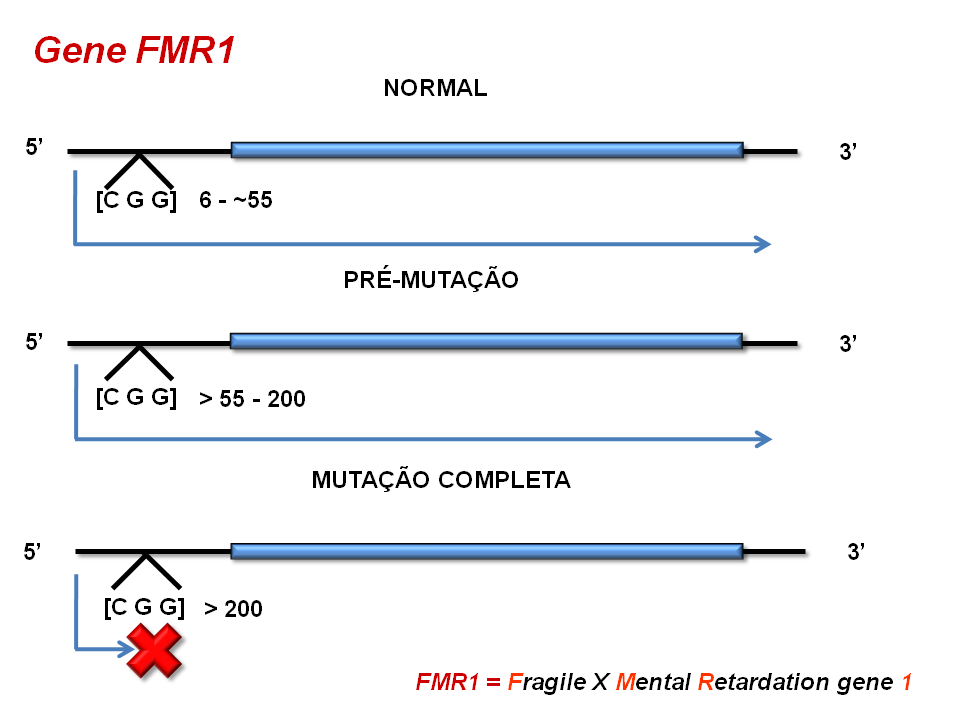 Antecipação
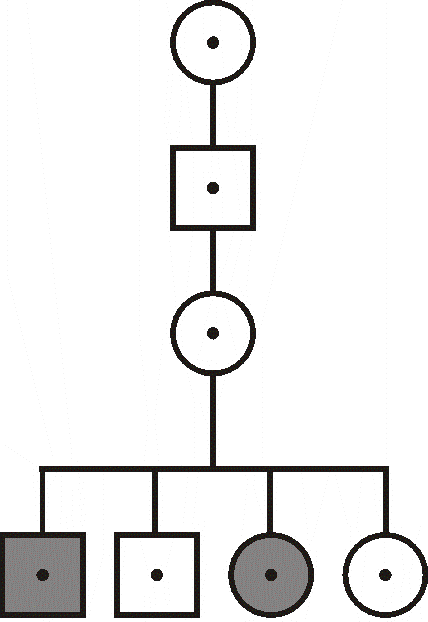 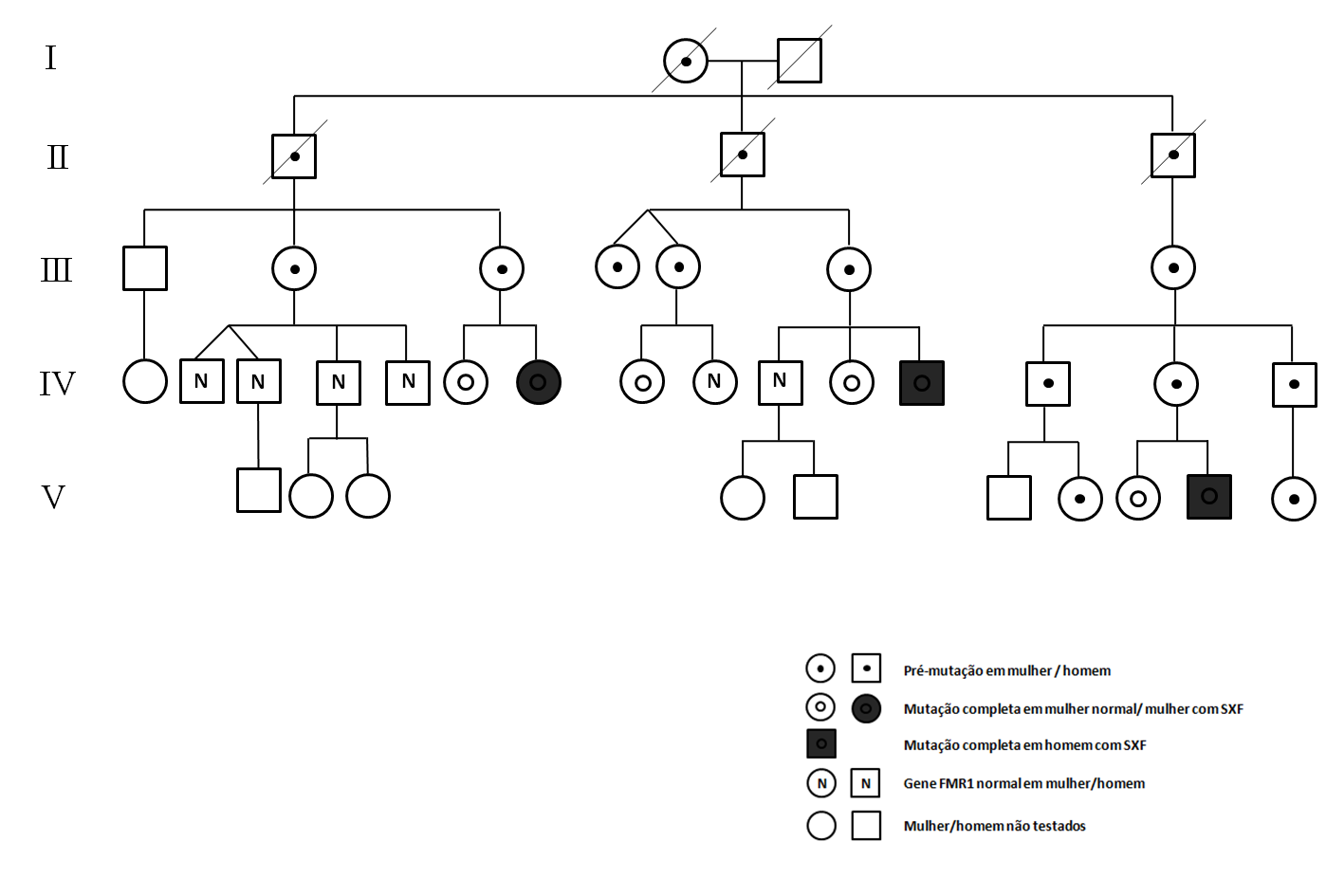 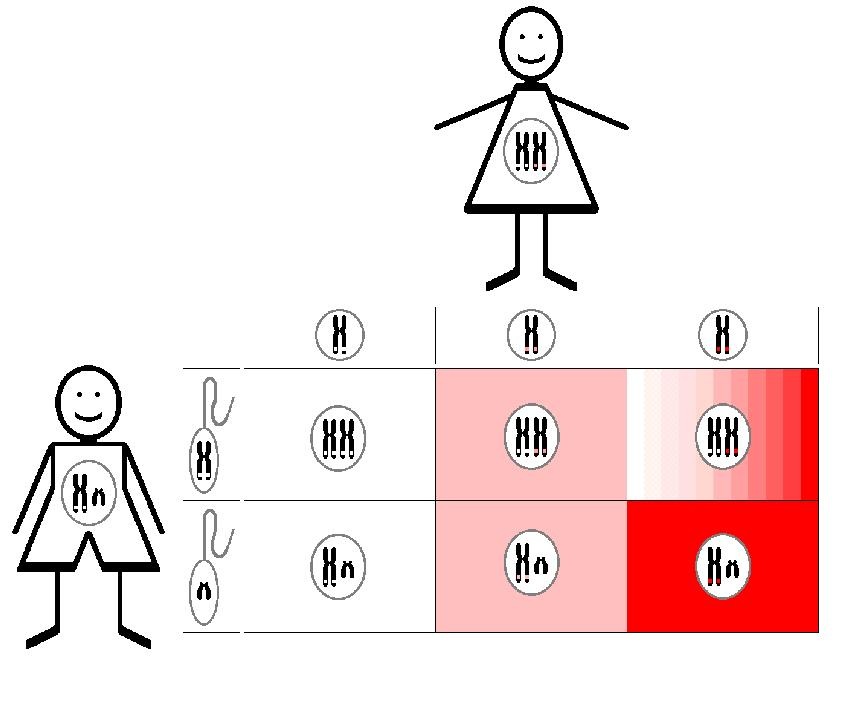 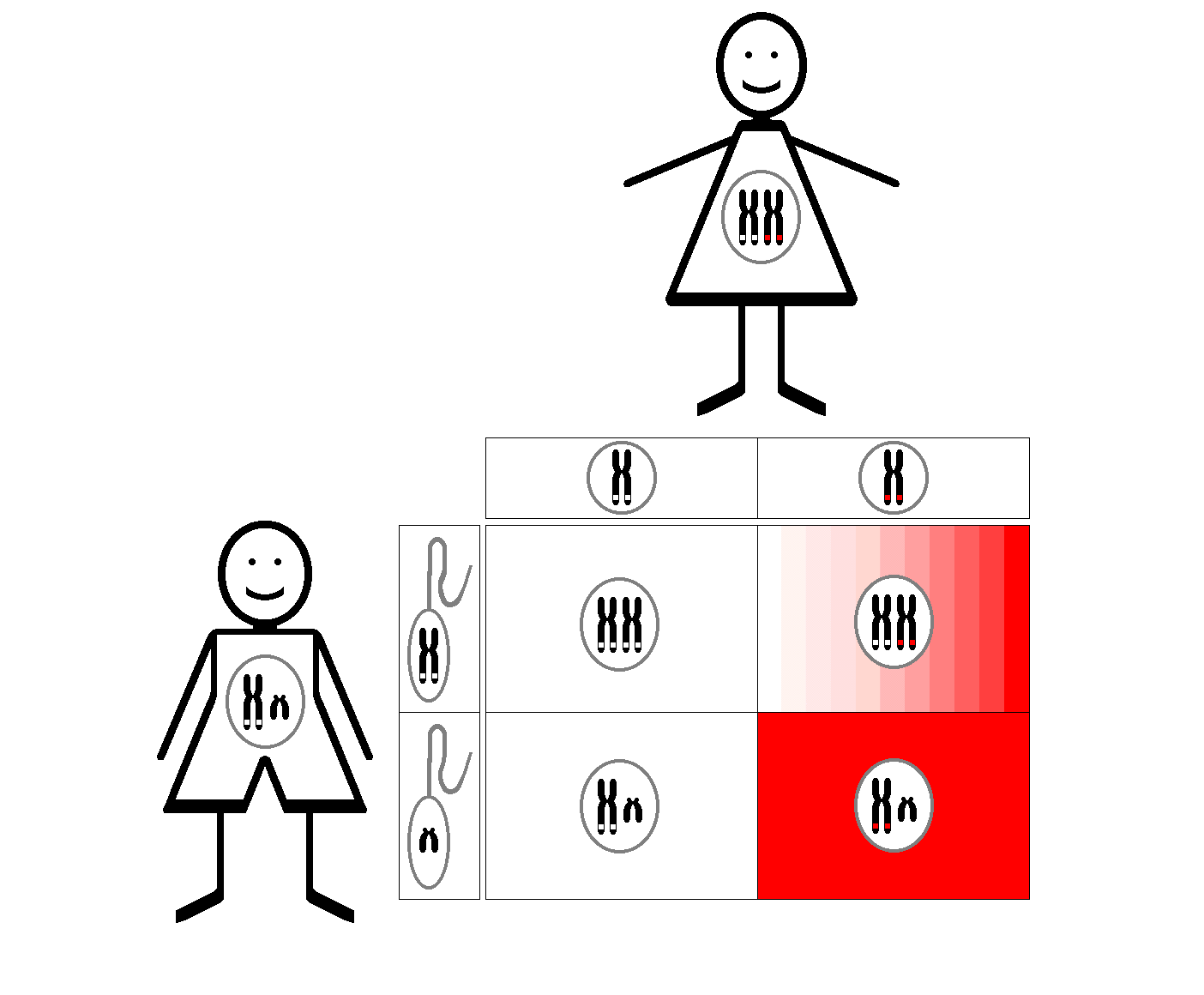 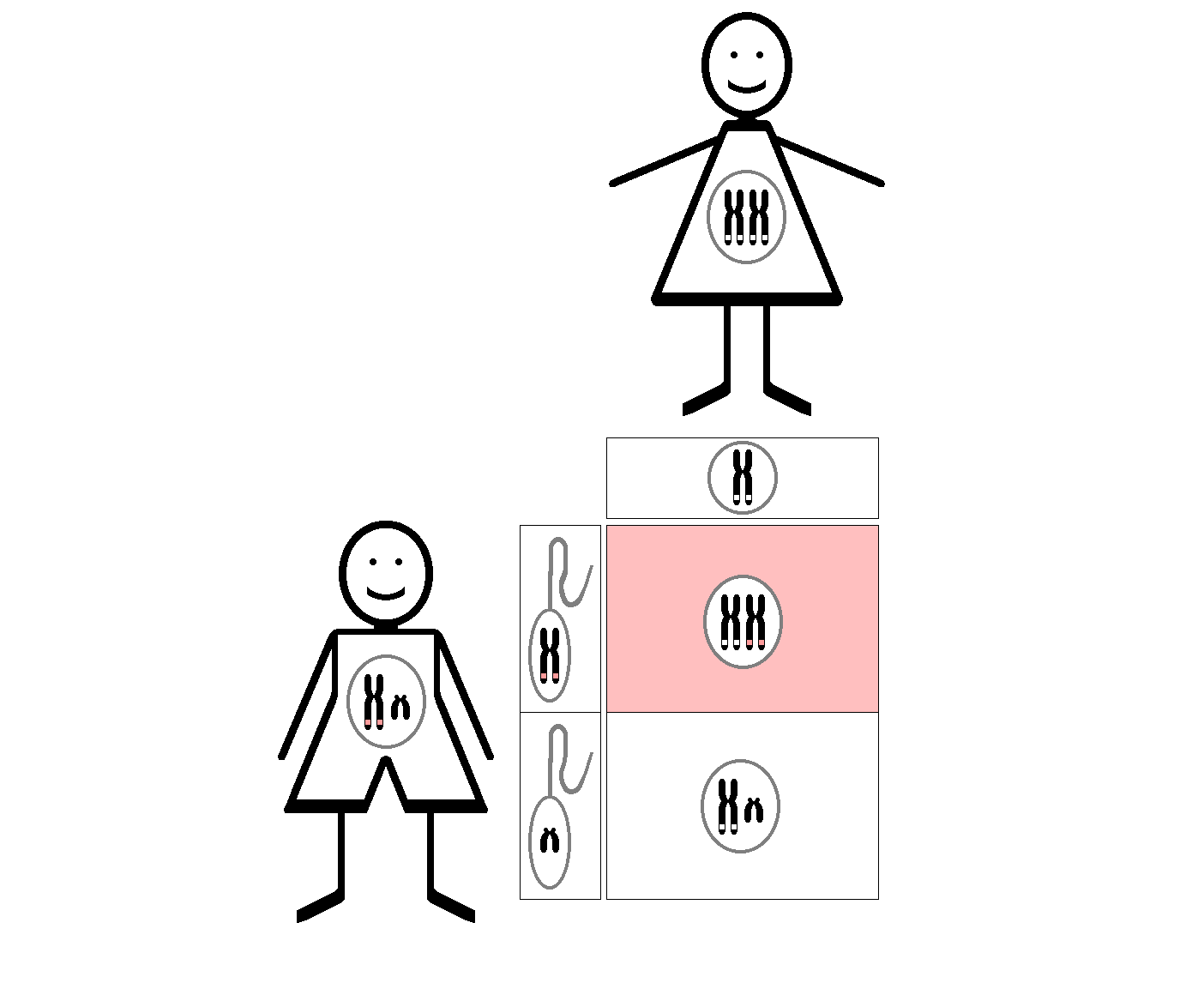 O que faz o gene FMR1?
Gene                                                             Característica
DNA                   RNA mensageiro            Proteína
Gene FMR1  RNA mensageiro do FMR1 FMRP
                                                       



FMR1 = Fragile X  Mental Retardation Gene 1
FMRP = Fragile X Mental Retardation Protein
A PROTEÍNA FMRP
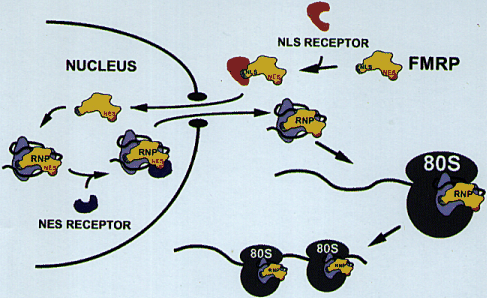 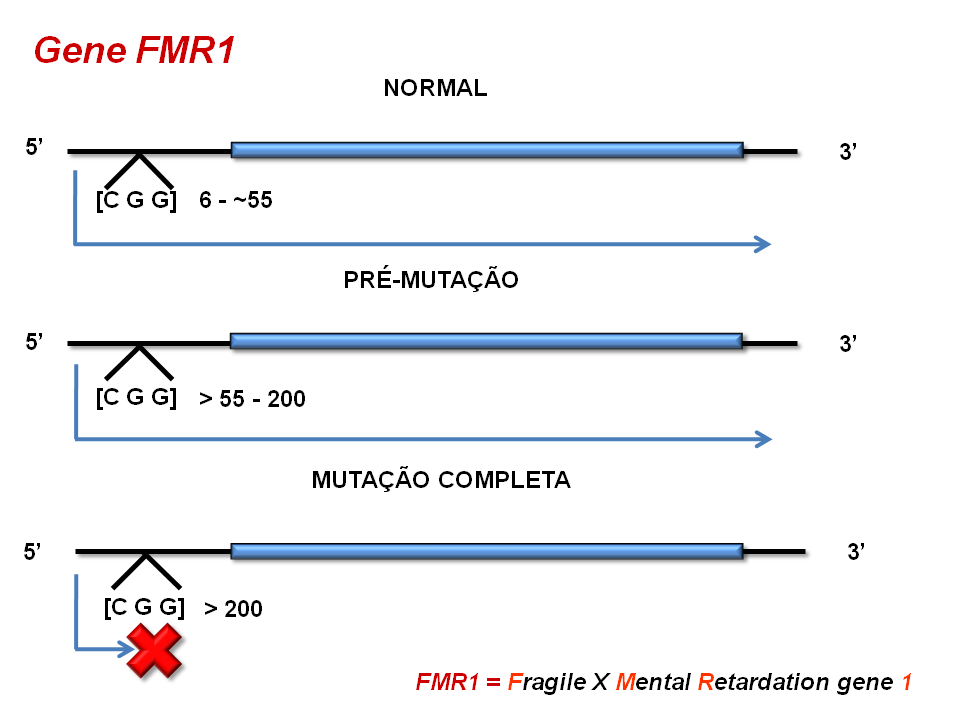 Gene FMR1 e    Menopausa Precoce  (POF)
Frequência de POF 
            
      Entre mulheres portadoras da pré-mutação                                24%

      Entre as  mulheres da população geral     		                   1%


		    Frequência da pré-mutação 

        Entre mulheres com POF                                                               5%

		Entre casos familiais                                                  11%
       
         Entre as mulheres da população geral                                     4/1000
Gene FMR1 e   Síndrome de Tremor/Ataxia (FXTAS)
Manifestação – > 50 anos
		~30% homens portadores da pré-mutação
                           ~5% mulheres portadoras da pré-mutação
Características clínicas
Tremor intencional progressivo
Ataxia cerebelar
Dificuldades cognitivas e alterações comportamentais progressivas
		Perda de memória
		Déficit de funções executivas
		Ansiedade
		Introspecção
		Demência
Parkinsonismo
Neuropatia periférica
Fraqueza muscular proximal de membros inferiores
Alterações do gene FMR1 e seus efeitos clínicos
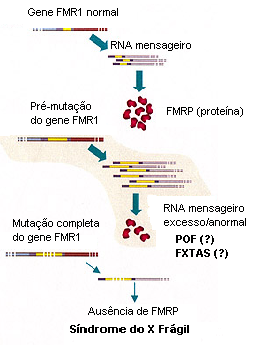 Baseado em Hagerman & Hagerman AJHG 74: 805-816, 2004
Doenças causadas pela expansão de repetições de trinucleotídeos
Tabela 37.1 Doenças causadas pela expansão de repetições de trinucleotídeos
Tabela 37.1 Doenças causadas pela expansão de repetições de trinucleotídeos
Tabela 37.1 Doenças causadas pela expansão de repetições de trinucleotídeos